Les 3
Genetische variatie
Rassen / inteelt/ lijnteelt
Genetische variatie
Kijken naar een variatie van een eigenschap binnen een populatie.
Deze dieren paren alleen onderling.
Ze kunnen we kijken hoe een bepaalde erfelijke eigenschap zich ontwikkeld. 
Dit heet populatiegenetica


Sommige eigenschappen zijn geslacht gebonden en komen daardoor minder voor.
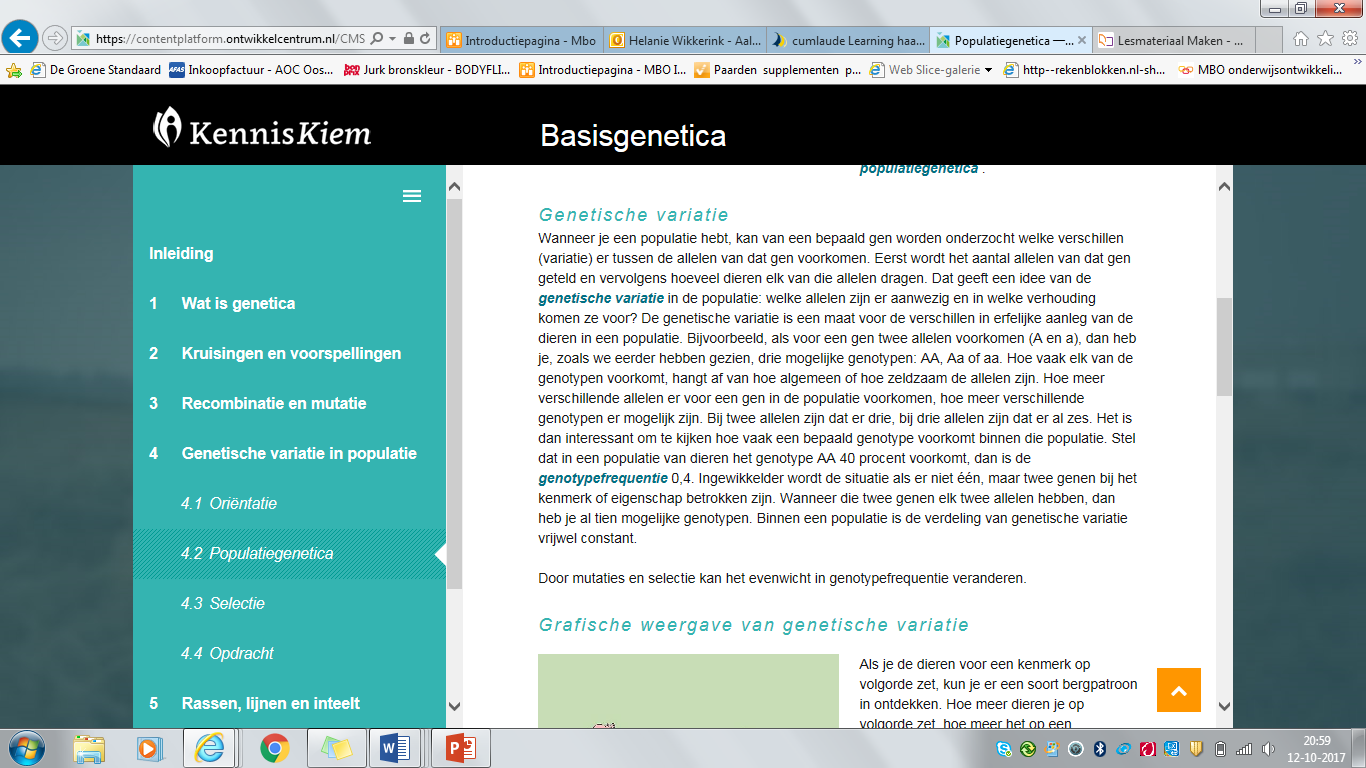 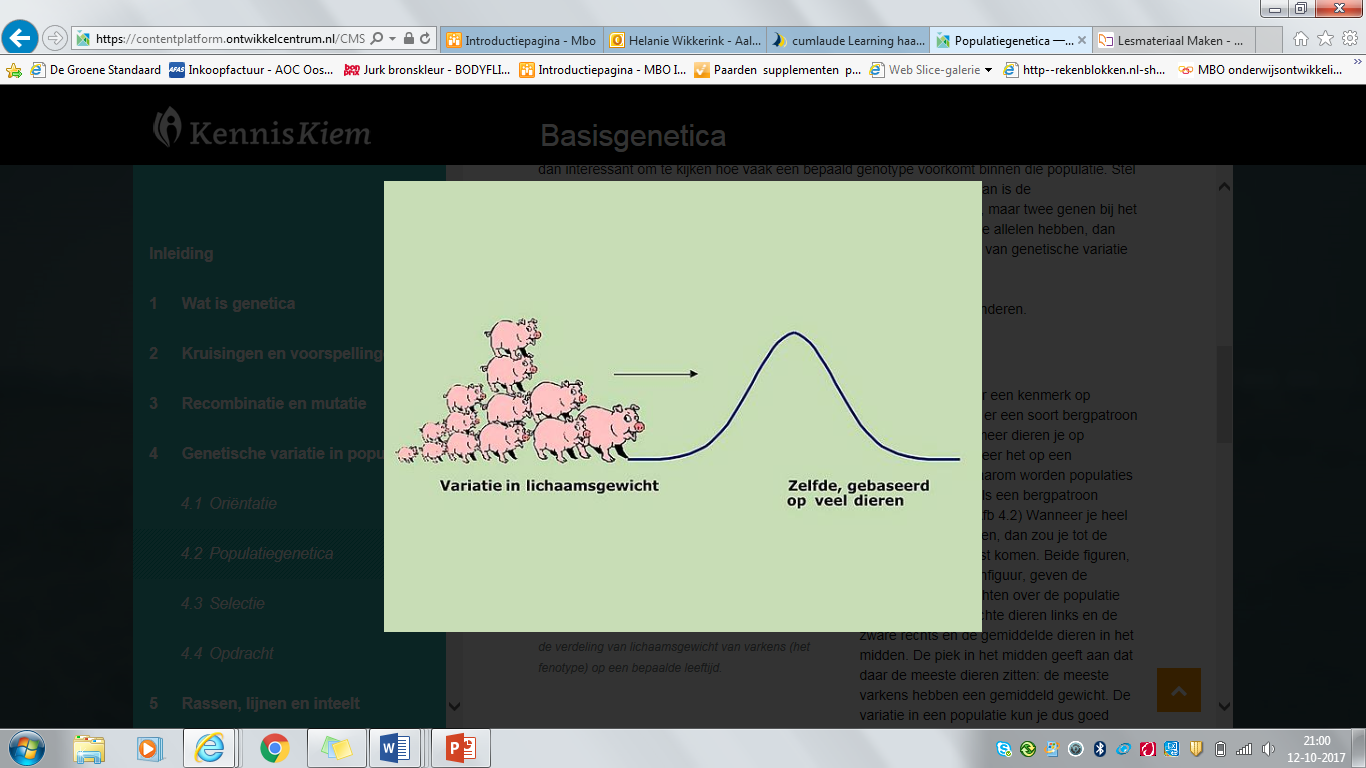 Kunstmatig en natuurlijk
Kunstmatige selectie, door de mens op eigenschappen

Natuurlijke selectie, survival of the fittest
Lijnen
Selectielijnen (bijv. bij kippen, politie honden) dieren van bepaald ras die bepaalde kant op zijn gefokt
Moeder- of bloedlijn. Veel waarde aan de moeder
Lijnenteelt afstamt van kwaliteitsvolle voorouder en deze vaker ingezet word.
Inteelt
Inteelt
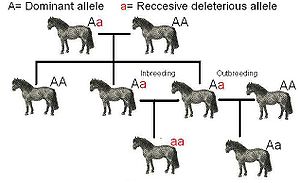 Inteelt en lijnteelt
Inteelt: gebruik van vader/zoon/dochter/moeder.
Lijnteelt: vaak een bewuste keuze om een eigenschap te versterken
Gevaar van inteelt/lijnteelt
De kans op ziektes/aandoeningen is groter naar mate de inteelt/lijnteelt meer wordt. Minder vitale dieren dus zwakker qua gezondheid en minder oud.
Reproductievermogen: verminderd vruchtbaar, vroeg embryonale sterfte, niet van de nageboorte af kunnen komen etc. 
Gedrag 
Samengevat: Inteeltdepressie!
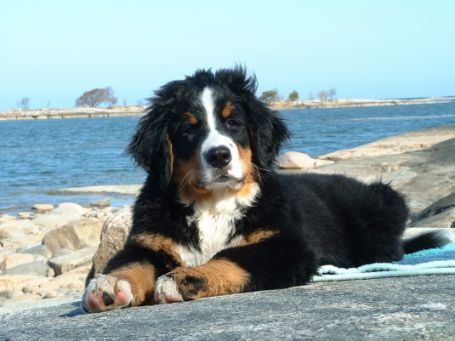 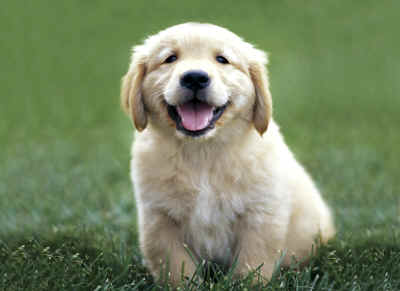